模块二   家畜解剖生理的认知
项目三    消化系统的认识



任务二       消化生理认识
教学目标
1.了解消化系统组成和功能
2.熟识消化器官位置、形态结构；
3.能识别主要消化器官在体表投影和形态结构；
一、消化生理
（一）消化方式
1.机械（物理）消化：借助管壁肌肉收缩和舒张改变饲料物理性状的消化方式。
  平滑肌特点：兴奋性低、收缩慢、伸展性大、不易疲劳、
               自动节律性。
     作用：咀嚼、混合、后送
2.化学性消化：借助消化液中酶作用改变饲料物质化学
    结构
      蛋白质   蛋白酶    氨基酸
      糖类     糖酶      葡萄糖
      脂肪     脂肪酶    脂肪酸+甘油
酶：为蛋白质，多为水解酶，具特异性、高效性
影响活性因素：
激活剂：酶原（无活性）→酶（有活性）
激动剂：加强酶活性
抑制剂：降低酶活性
  温度：
  PH值：
3.生物性消化：（瘤胃、大肠）
    
   经微生物发酵作用改变饲料物质的化学结构。
（二）消化道各部位的消化特点
1.口腔消化：
（1）机械性消化为主：采食、咀嚼（磨碎、混合、助分
                                 泌）
（2）化学性消化：唾液（牛碱性，润湿软化、灭菌、分
                  解、中和胃酸、散热）
2.咽和食管的消化：无消化，助后送。
3.胃的消化
（1）单胃的消化
化学性消化：胃液中蛋白酶初步分解蛋白质
胃液：胃腺分泌的无色透明酸性液体
胃液组成
    水
    盐酸：致活蛋白酶原、助蛋白分解及吸收、分泌
    消化酶：胃蛋白酶、凝乳酶
         蛋白质→蛋白䏡+蛋白胨
    粘蛋白：碱性、保护                               
（2）机械性消化：胃蠕动音呈流水音或含漱音
胃排空：食糜分批进入十二指肠的过程。
                P胃   >  P小肠
猪胃消化特点：连续性、分解蛋白质、年龄特
                           征明显。
（2）多室胃的消化：主要区别在前胃。
       前胃机械性运动 
        反刍
        食管沟反射
        瘤胃微生物作用。
瘤胃微生物独特作用：
    生物性消化：瘤胃、大肠
     特点：经微生物作用分解粗纤维和干物质，改变饲料
               物质化学结构。
A纤维素分解和利用：纤维素→VFA+CH4+CO2
B.其他糖类分解和合成：糖类→VFA+CH3+CO2
C.蛋白质分解和合成：蛋白质→氨基酸   VFA+NH3+CO2
D.脂类的消化：脂肪 →脂肪酸+甘油
E维生素的合成：VitB、K、C等
②前胃运动机械性消化：
前胃运动顺序：网胃 → 瘤胃→ 瓣胃
网胃运动：两次收缩，先弱后强（20-30S）/次
瘤胃运动：A波：瘤胃前庭→ 背囊 →  腹囊
               B波：后腹盲囊→后背盲囊→前背盲囊→主盲囊
                    蠕动音：沙沙音或远炮音，2-3次/分钟 
③食管沟作用：幼龄牛，成年消失。
反刍：特有，胃内容物逆吐回口腔经充分咀嚼再咽下的过程。
             食后半h-1h出现，40-50min/次，6-8次/天
             作用：助消化、中和、混合、促分泌等
嗳气：瘤胃内气体经口排出的过程。产气与排气量相当。
（3）皱胃消化：同猪胃，收缩沿胃底部 →  幽门部
4.小肠的消化：及吸收的主要部位
（1）化学性消化：大部分物质都在小肠内消化。
   消化液多：
     胰液：碱性，分解蛋白质、淀粉、脂肪）、
     胆汁：暗绿或橙黄，碱性，参与脂肪消化吸收（脂溶）
     小肠液：碱性、分解蛋白质、脂肪、糖类
     表面积大：
     小肠长： 
（2）机械性运动： 节律性分节运动
                  蠕动和逆蠕动：流水音
                  钟摆运动
.5大肠的消化：无化学消化，碱性肠液
               机械性消化：大肠蠕动慢弱。
                           蠕动音：同瘤胃。
              大肠生物性消化：同瘤胃
(三)吸收：
1.吸收部位：主要取决于消化管的组织结构、食物在该部分被消化的程度及停留的时间。
2.吸收机制分
 被动转运：滤过、渗透、扩散和易化扩散    
 主动转运：逆化学梯度转运物质需消耗能量(ATP)的过程
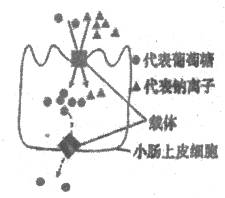 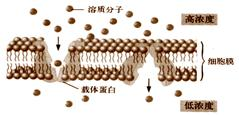 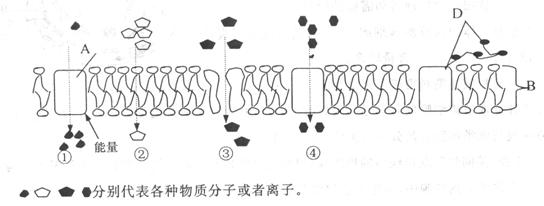 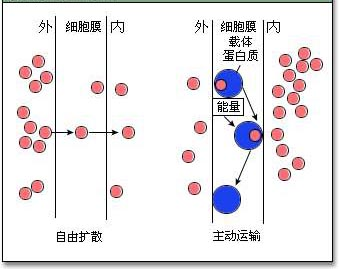 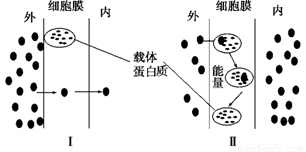 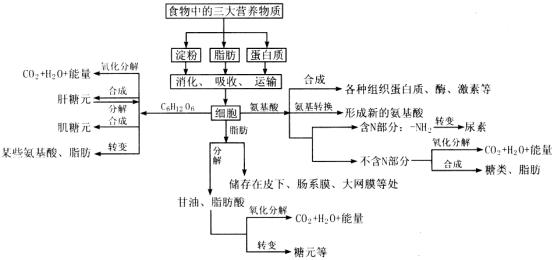 （二）各种营养物质的吸收






消化与吸收：消化多少，吸收多少
影响消化与吸收的因素：
               消化液分泌量：多少
               内容物停留时间：长短
               器官结构
七、粪便的形成和排粪
复习思考题
一、消化、吸收概念
二、消化和吸收方式
三、单复胃消化的主要区别
四：胃肠蠕动音
主要消化器官的位置、形态结构和功能
五、消化道不同部位的消化及吸收情况
六、单胃消化特点
实习实验


一、主要消化器官在体表投影位置识别
二、主要消化器官形态结构认识（胃、肠、肝图片、模型、标本、切片）单、复胃、大小肠、肝、胰等区别
三、胃肠蠕动音检查
四、粪便检查观察及肠菌培养
五、消化道不同部位内容物及对水的吸收情况观察